جامعة محمد خيضر بسكرةكلية العلوم الاقتصادية والتجارية وعلوم التسييرقسم العلوم التجاريةمقياس الرقابة التسويقيةالسنة الثانية ماسترتخصص تسويقد-سارة زاغز
الاداء ومؤشرات عوامل النجاح
مقدمة: 
تعد عملية تقييم الاداء نشاطا مهما من انشطة ادارة الموارد البشرية في المنظمات بشكل عام، فهي ليست فقط وسيلة موضوعية لاتخاذ القرارات العادلة(الاجور، ترقية العمال..) ولكنها وسيلة لحثهم على بذل اقصى الجهود والتفاني في العمل، علاوة على انها تكشف نقاط القوة والضعف في العمليات الانتاجية للمؤسسة، ومن ثم تهيئة الاستغلال الامثل للطاقات البشرية والمواردالمتاحة ، وتقدير الاحتياجات الازمة تقديرا واقعيا.
فما لا تستطيع وصفه .....لا تستطيع قياسه
وما لا تستطيع قياسه....لا تستطيع ادارته
ما لا تستطيع ادارته.....لا تستطيع تحسينه وتطويره
1/ مفهوم  قياس الاداء Performance Measurement :
 الاداء هو عملية تصميم، توجيه وتشغيل نظام الانتاج تعتمد على الوسائط التالية: الاهداف، الوسائل او الموارد والنتائج، اذ لا يمكن لنظام الانتاج ان يحقق مستوى الاداء المرغوب الا اذا تمكن من الملائمة بين هذه الوسائط معا,
كما يعرف الاداء المؤسسي انه المنظومة المتكاملة لنتائج اعمال المؤسسة في ضوء تفاعلها مع عناصر بيئتها الداخلية والخارجية ويشمل ثلاثة ابعاد:
الاداء المؤسسي
اداء المؤسسة في اطار البيئة (اج،اق،ثقافية)
اداء الافراد في المؤسسة
اداء الوحدات التنظيمية في اطار سياسيات واهداف المؤسسة
اما قياس الاداء   Performance Measures (تقييم الاداء)  
فعرفه Bititci انه «الاجراء او الطريقة التي من خلالها يتم تحديد مدى نجاح المنظمات او الافراد في تحقيق اهدافهم»,
 *فهو عملية مهمة تنفذها الادارات في مختلف المستويات التنظيمية للمؤسسة، وان قياس الاداء ليس خيارا يساهم في عملية التحسين وتقوم المؤسسات باستخدامه في حال لديها ميزانية، بل هو الخطوة الاساسية والاولى لأي عملية تحسين اذا اردنا تحقيق نتائج ملموسة بشكل مستمر, فعندما يتم تسليم البيانات في المراحل المبكرة من المشروع يمكن ان يتم مباشرة تحديد العمليات التي يمكن تحسينها حيث تساعد في اختصار كلفة وزمن المشروع
كما يعكس مفهوم قياس (تقييم) الاداء الهدفين الرئيسيين التاليين:
*تقييم الاداء عملية هادفة للتعرف على مدى تحقيق المنظمة لأهدافها المقررة والخطط الموضوعة
* عملية استمرارية تهدف الى استخلاص النتائج التي يتعين اتباعها لتصحيح الانحرافات وتحسين الاداء خلال الفترة الزمنية.
2/مؤشرات قياس الاداء (مؤشرات الاداء)
Performance Indicator) (عبارة عن معلومة او مجموعة من المعلومات معلنة للجهة المعنية كمتخذ قرار,
قد تكون على شكل قيمة عددية ( نسبة، عدد، حجم، مسافة، زمن، سرعة...)  او على شكل بيان ( منطوقا او مكتوبا) ، على شكل رسم (منحنى ، دائرة نسبية) حيث تحسب هذه المؤشرات انطلاقا من  معطيات الظاهرة المدروسة  هدفها وصف حالة او وضعية نشاط المؤسسة,
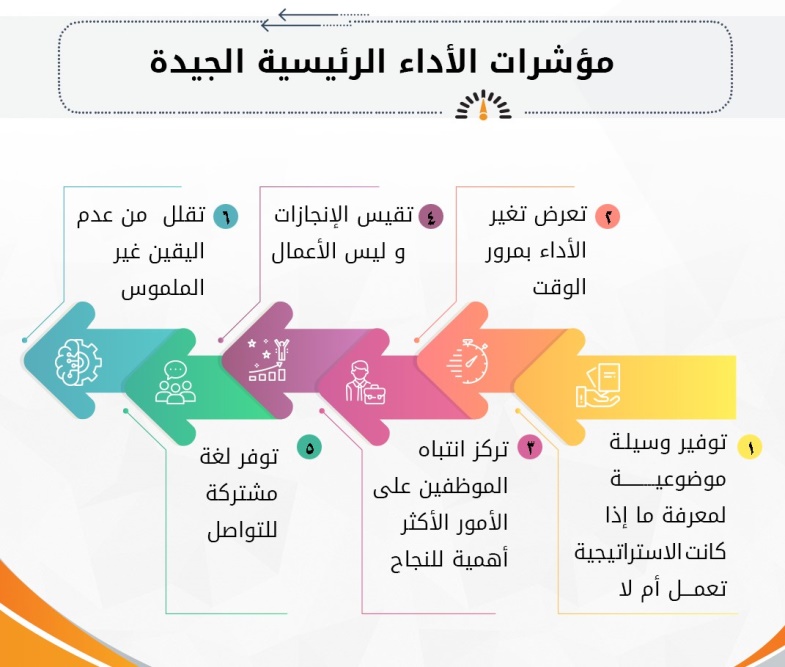 3/ تصنيف مؤشرات الاداء
مؤشرات الاداء (مؤشرات قياس  الاداء) لها عدة تصنيفات على حسب الزاوية التي ينظر منها المؤشر، فيما يلي بعض اهم التصنيفات:
3-1: مؤشرات استراتيجية ومؤشرات عملياتية: فالاستراتيجية مرتبطة  بمهمة واهداف الانتاج الاستراتيجية (بعيدة المدى او التي  لها اثر استراتيجي على النظام ككل) اما ا لمؤشرات العملياتية فهي متعلقة بالعمليات والانتاج ككل (كمؤشرات الموارد المالية والبشرية والاقسام وورشات الانتاج وخدمات الزبون كتحميل وتسليم المنتج)
3-2: مؤشرات جزئية ومؤشرات الكلية: الجزئية تتعلق بجزء من اجزاء نظام الانتاج، اي دورها قياس اداء هذا الجزء (كفاءة الة من الات الانتاج) اما المؤشرات الكلية تتعلق بأداء النظام الانتاجي ككل اي تجميع للمؤشرات الجزئية.
3-3: مؤشرات ذاتية ومؤشرات موضوعية: المؤشرات الذاتية لا تعتمد على القياس الرقمي فقط للظاهرة بل تعتمد على حدس ومنطق و تحلبل صاحب القرار من خلال ملاحظته وخبرته حول الظاهرة وكذا ادراكه او حتى تجربته اذا لزم الامر، اما المؤشرات الموضوعية فهي تقدم صورة عن اداء النظام الانتاجي عن طريق لغة الارقام والمنحنيات او الاشارات او اي وسيلة حسية ملموسة، اي هي قيمة عددية او اشارة ( قد تكون مرئية او مسموعة او معا).فهي تقدم نتيجة مباشرة وقد تكون غير كافية لوحدها احيانا بل يجب اضافة المؤشرات الذاتية لتكملتها او تصحيحها.
4/تصنيفات اخرى لمؤشرات قياس الاداء:
 ان نظام ادارة الاداء الفعال يعتمد بشكل كبير  على مقاييس الاداء المستخدمة لتحديد اداء المؤسسة من عدة جوانب ، حيث يجب ان تكون هذه المقاييس: موضوعية –سهلة الفهم-يمكن السيطرة عليها , والتي من بينها
المؤشرات المتأخرة Lagging indicator  فهي تقيس الاداء بعد  حدوثه في الواقع اي تظهر النتيجة النهائية للعمل بعد ان يتم الانتهاء منه ( الربحية ). فهي ذات فائدة مشكوك فيها جدا لان المعلومات التي تقدمها تاتي دائما متاخرة ولا تسمح بوصف التعديلات والتحسينات على ما يتم انجازه حيث لا يجري تحسين الامور على النحو المنشود,
 المؤشرات القيادية Leading indicatos  هذه  المقاييس قادرة على التنبؤ بشكل اكبر  عن الاداء المستقبلي، وعادة ما تقاس المؤشرات القيادية بتواتر اكثر من المؤشرات المتاخرة
ج-مؤشرات تتعلق بالفعالية Effectiveness
د-مؤشرات تتعلق بكفاءة Efficiency 
ه-مؤشرات تتعلق بالإنتاجية  Productivity
و-مؤشرات تتعلق بمستوى الجودةQuality
5/المؤشر المفتاح لقياس الاداء Key Performance Indicator  (KPI)
هي المؤشر الاكثر اهمية والاكثر خطورة على المستوى العملياتي  والاستراتيجي، في حين ان PI ))  هي المؤشر الاقل اهمية وخطورة مقارنة بها ، فالحد الفاصل بينهما هو درجة التأثير المباشر على اداء العمليات وعلى الاهداف الاستراتيجية، اي  كلما كانت درجة التأثير اكبر كلما صنف مؤشر الاداء على انه المؤشر المفتاح  KPI.
* كما يمكن كذلك تحديده (المفتاح لقياس الاداء) من خلال ما يعرف (CFS)
بالعامل الحاسم للنجاح Critical Factor of Success وهو عادة ما يرتبط بالهدف الاستراتيجي للمؤسسة حيث بين Rockart ان  العوامل الحاسمة للنجاح  عبارة عن  مجموعة قليلة من مكونات النظام الانتاجي اين يجب ان تحظى بالاهتمام اكثر، اي يركز عليها القياس لتعمل بشكل صحيح، وستساهم بشكل فعال في تحسين أداء النظام.
-  نظرا لان هذين المفهومين مرتبطان ارتباطا وثيقا قد يؤدي استخدام المصطلحات بالتبادل الى حدوث ارتباك ، لانهما في الواقع تعبر عن اشاء مختلفة، حيث يتمثل الاختلاف الرئيسي بين CSFو KPI في ان مؤشرات الاداء PI تعكس مستوى النجاح بينما تشير عوامل النجاح الحرجة CFSالى سبب النجاح. ولكن  مؤشرات الاداء الرئيسيةKPI هي ادوات ادارة الاداء المستخدمة لمراقبة وقياس تحقيق الاهداف.
6/فكرة عوامل النجاح الحاسمة (الحرجةà CSFs)
تم تقديم فكرة عوامل النجاح الحاسمة (CSFs) لاول مرة بواسطة رونالد دانييل في 1960، ثم تم بناؤه بعد عشر سنوات من قبل جون روكارت، من كلية سلوان للادارة في معهد ماساتشوستس للتكنولوجيا، ومنذ ذلك الحين تم استخدامه على نطاق واسع لمساعدة الشركات على تنفيذ استراتيجياتها ومشاريعها.حتمًا ، حدد روكارت عوامل النجاح الحاسمة على النحو التالي: "العدد المحدود من المجالات التي تضمن نتائجها، إذا كانت مرضية ، أداءً تنافسيًا ناجحًا للمؤسسة. إنها المجالات الرئيسية القليلة التي يجب أن تسير فيها الأمور بشكل صحيح حتى تزدهر الأعمال. إذا كانت النتائج في هذه المناطق ليست كافية ، وسوف تكون جهود المنظمة لهذه الفترة أقل من المطلوب "كما خلص إلى أن عوامل النجاح الحاسمة (CSFs) هي "مجالات نشاط يجب أن تحظى باهتمام مستمر ودقيق من الإدارة".و ترتبط عوامل النجاح الحرجة ارتباطًا وثيقًا بالرسالة والأهداف الاستراتيجية للمؤسسة، تركز عوامل النجاح الحاسمة على أهم المجالات وتصل إلى جوهر كل ما يجب تحقيقه وكيف ستحققه
6/بطاقة الاداء المتوازن BSC
  نظام لقياس الاداء تأخذ بعين الاعتبار الجوانب المتعددة التي تؤثر في الاداء وتسمح للمنفذين برؤية المؤسسة من عدة ابعاد في وقت واحد حيث تتضمن القياسات المالية وقياس العمليات ورضا الزبون وقدرة المؤسسة  على التعلم المستمر والتطوير  لكي يتم ترجمة استراتيجية المؤسسة الى اهداف وقياسات، حيث كل جانب من هذه الجوانب الاربعة يقوم بدوره على دعامتين على الاقل هما: دعامة الهدف ودعامة القياس, فالهدف يمثل مرجعا في القياس يبين لنا حالة الاداء الراهن, فالجوانب الاربعة عبارة عن زوايا نظر كالتالي:
أ- زاوية نظر الزبون: كيف ينظر الزبون الى المؤسسة او كيف يمكن ان  نكون في نظر الزبون (حكم الزبون على المنظمة),
ب-زاوية نظر من الجانب المالي او وجهة نظر المساهمين: لتحقيق النجاح المالي، كيف يمكن ان نكون في نظر المساهمين او كيف ينظر المساهمون الى المؤسسة,
ج-زاوية نظر العمليات والانتاج: للوفاء بحاجة المستهلكين والمساهمين، ماهي عمليات الانتاج الواجب تحسينها والتفوق فيها 
د-التعلم والنمو: لبلوغ الرؤية كيف يمكننا الحفاظ او الاستمرار في عملية التغيير والتحسين,
وجهات نظر بطاقة الاداء المتوازن
شكرا لحسن الاصغاء والمتابعة